Sustainable Building Materials: Insulation
Allandra Drobot
What did I do?
Chose 3 materials
Determined 2 factors to evaluate them with
Made 3 wall assemblies to compare data
Thermal Resistance
Embodied Carbon
Calculated the effective R-value
Calculated the embodied carbon 
Compared the results
Fiberglass
Cellulose
Hempcrete
2
Why?
A substantial amount of material creates our built Environment.

Considering the sustainability of the materials we use could reduce our environmental impact at a large scale.

Insulation accounts for a large portion of a building's energy efficiency and comfort. And it is a relevant topic with the current improvements in the building industry.
3
The Insulations
01. Fiberglass batts – molten glass that is spun or blown into 			       fine glass fibers. Can contain recycled 			       glass
02. Cellulose fiber – primarily recycled paper fiber
03. Hempcrete – hemp bio-fiber and a mineral binder, usually 			lime based.
4
The Wall Assemblies
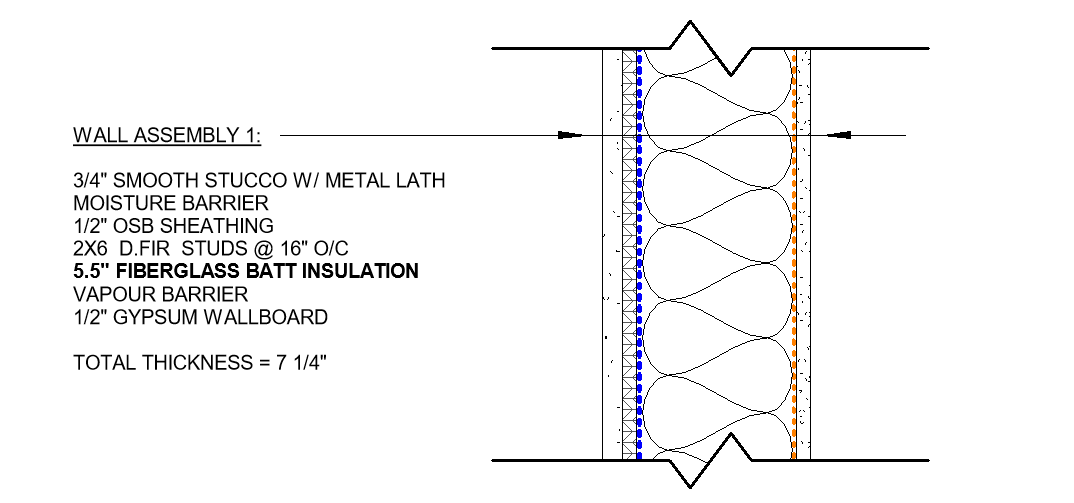 Fiberglass Batt infill:

Typical 2x6 assembly.
R18.073.35 kg of CO2 per 16” of assembled wall
The Wall Assemblies
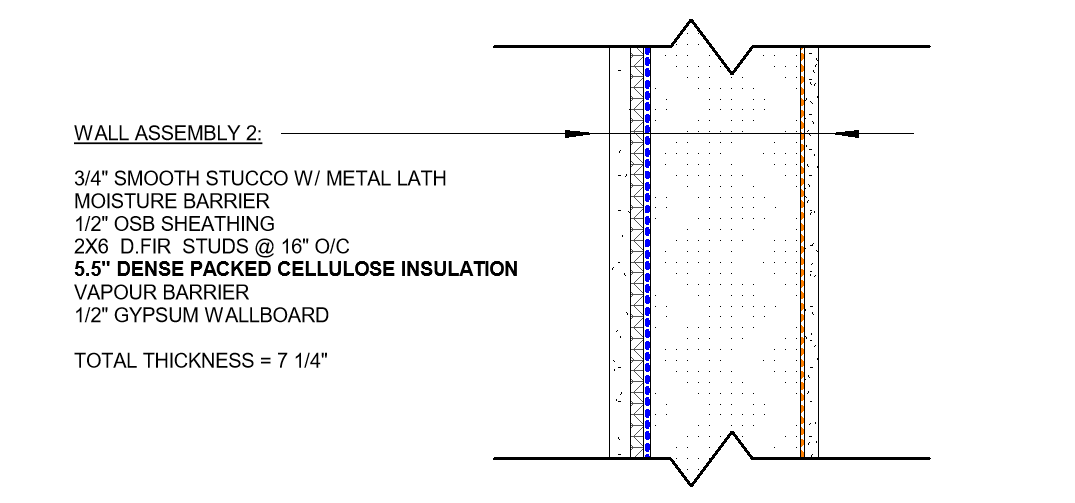 Dense packed cellulose infill:

Typical 2x6 assembly.
R19.322.12 kg of CO2 per 16” of assembled wall

*Higher R-value compared to fiberglass
*More common to use for insulating atticsdue to the process of installing it
The Wall Assemblies
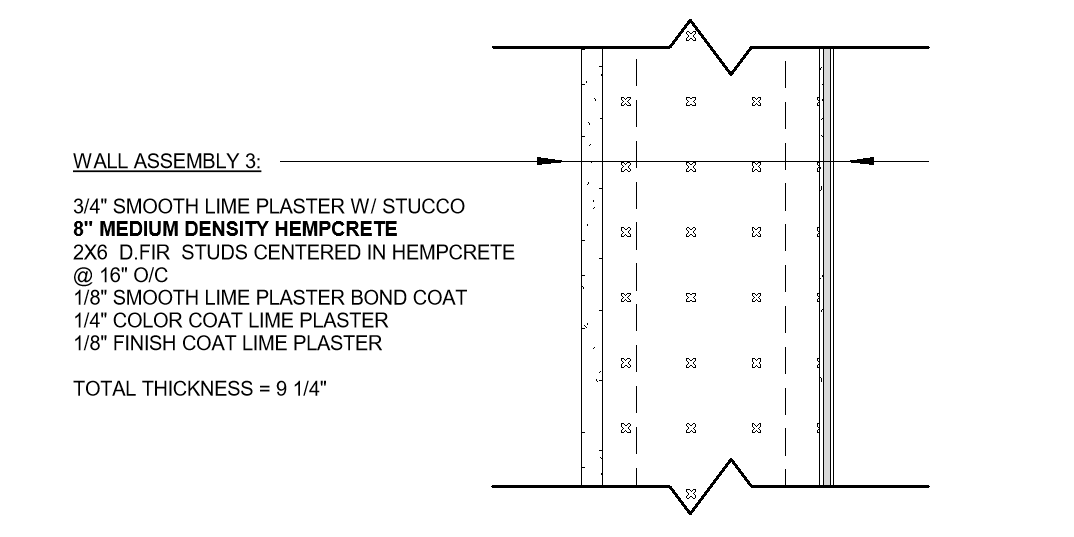 Hempcrete wall assembly:
Single stud 2x6 framing centered in hempcrete.
R18.05-149.06 kg of CO2 per 16” of assembled wall
*Comparable R-value compared to fiberglass*No thermal bridging*Had the advantage of 8” thickness*Carbon sequestration during the cultivating process of hemp*Can be finished with just plaster
PHOTOS OF HEMPCRETE CONSTRUCTION
8
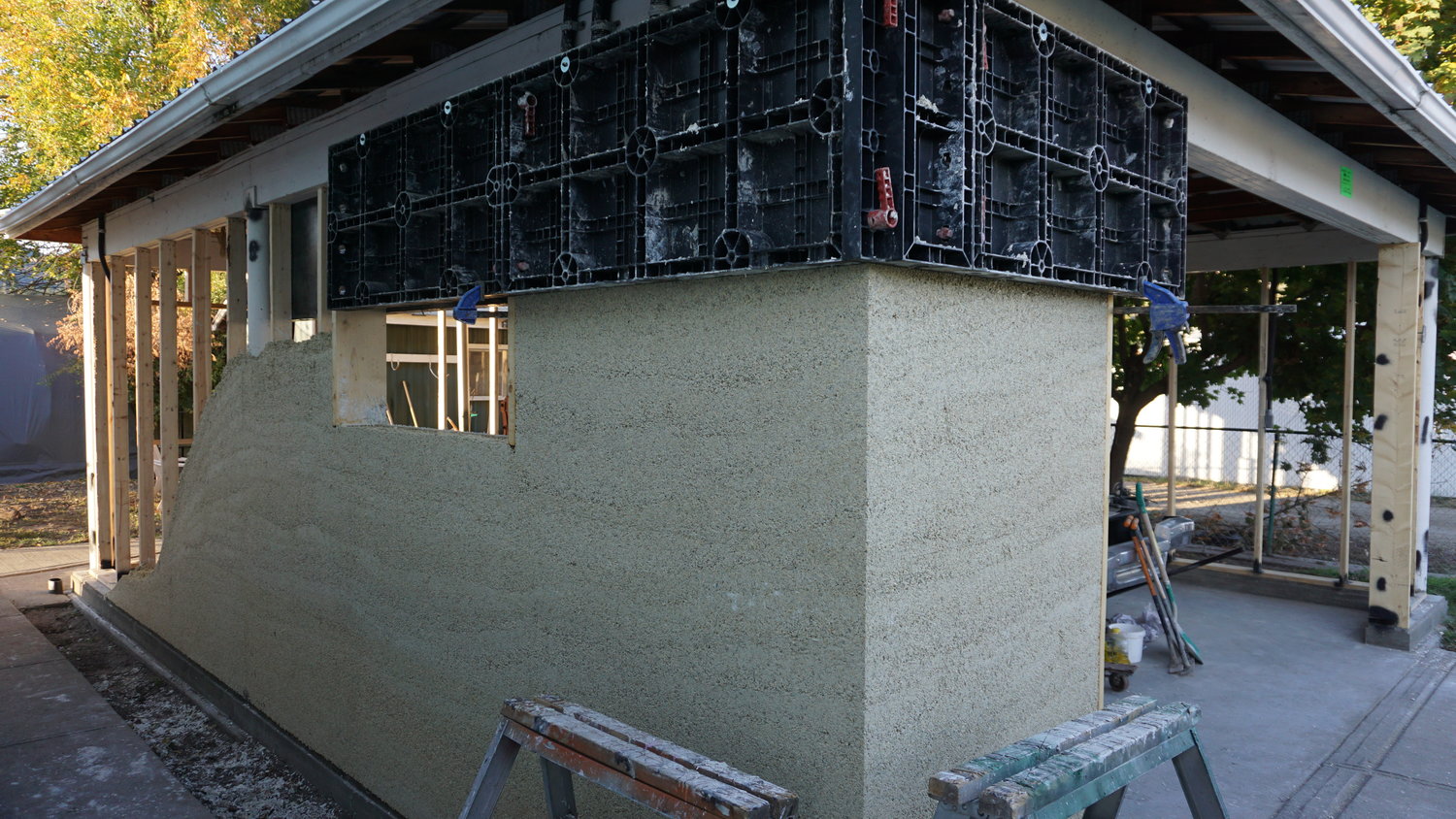 Portrait of a team member
9
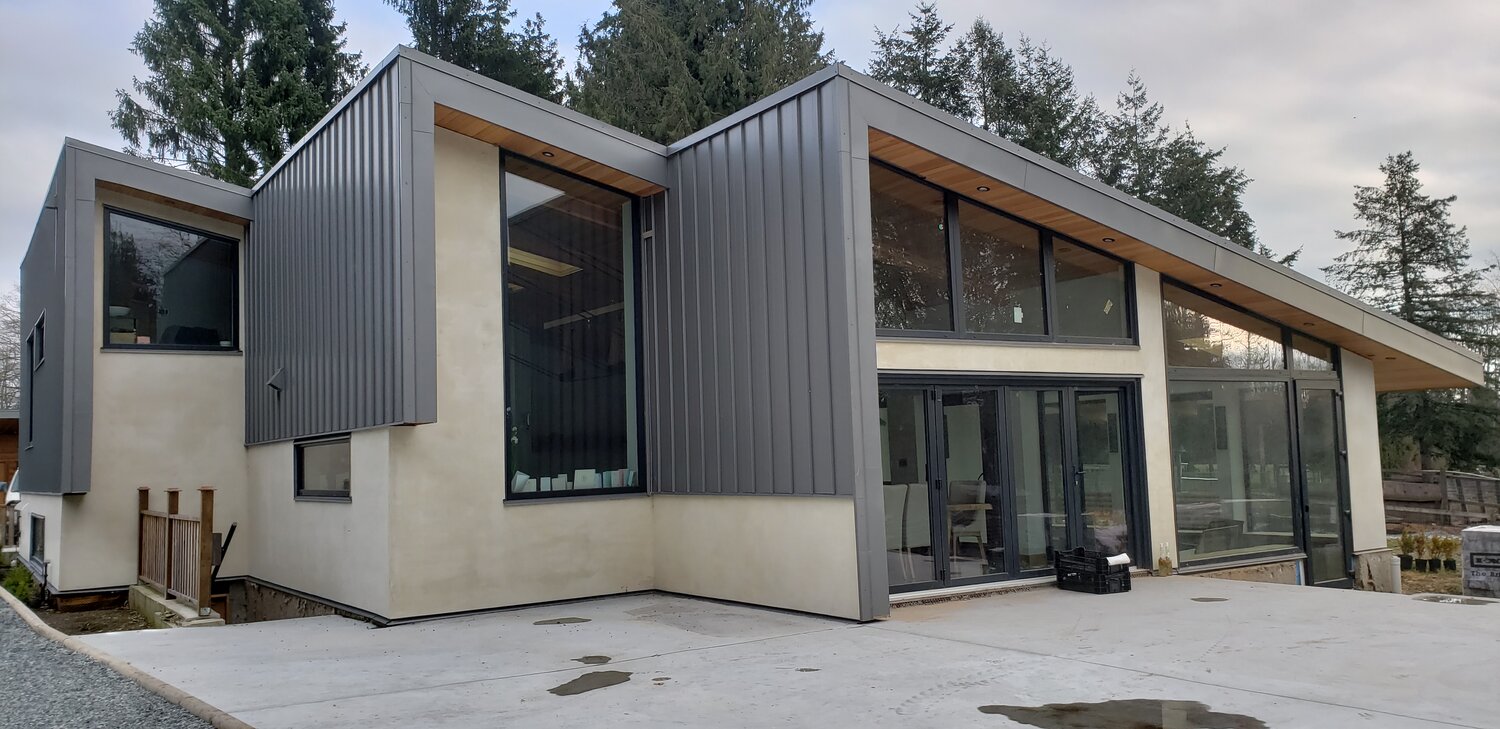 10
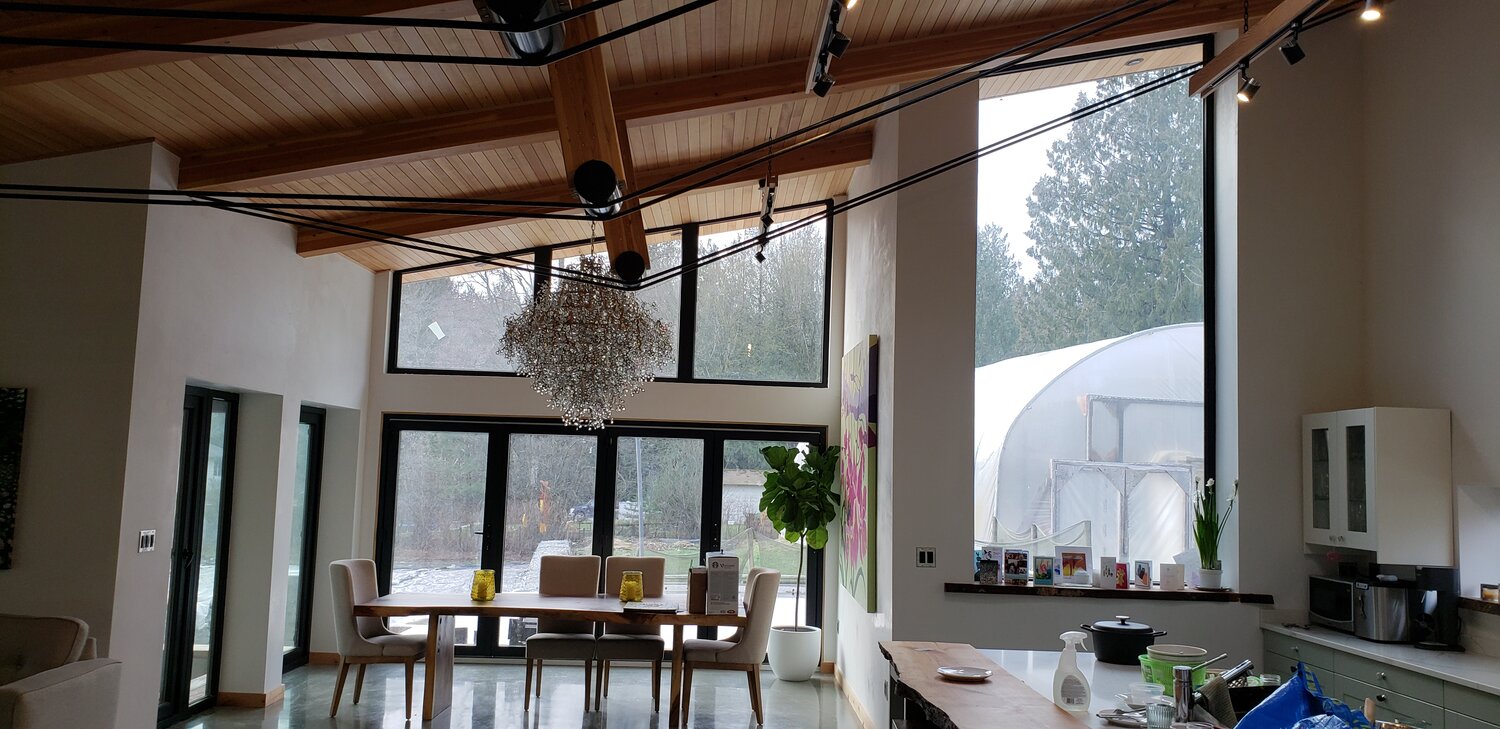 11
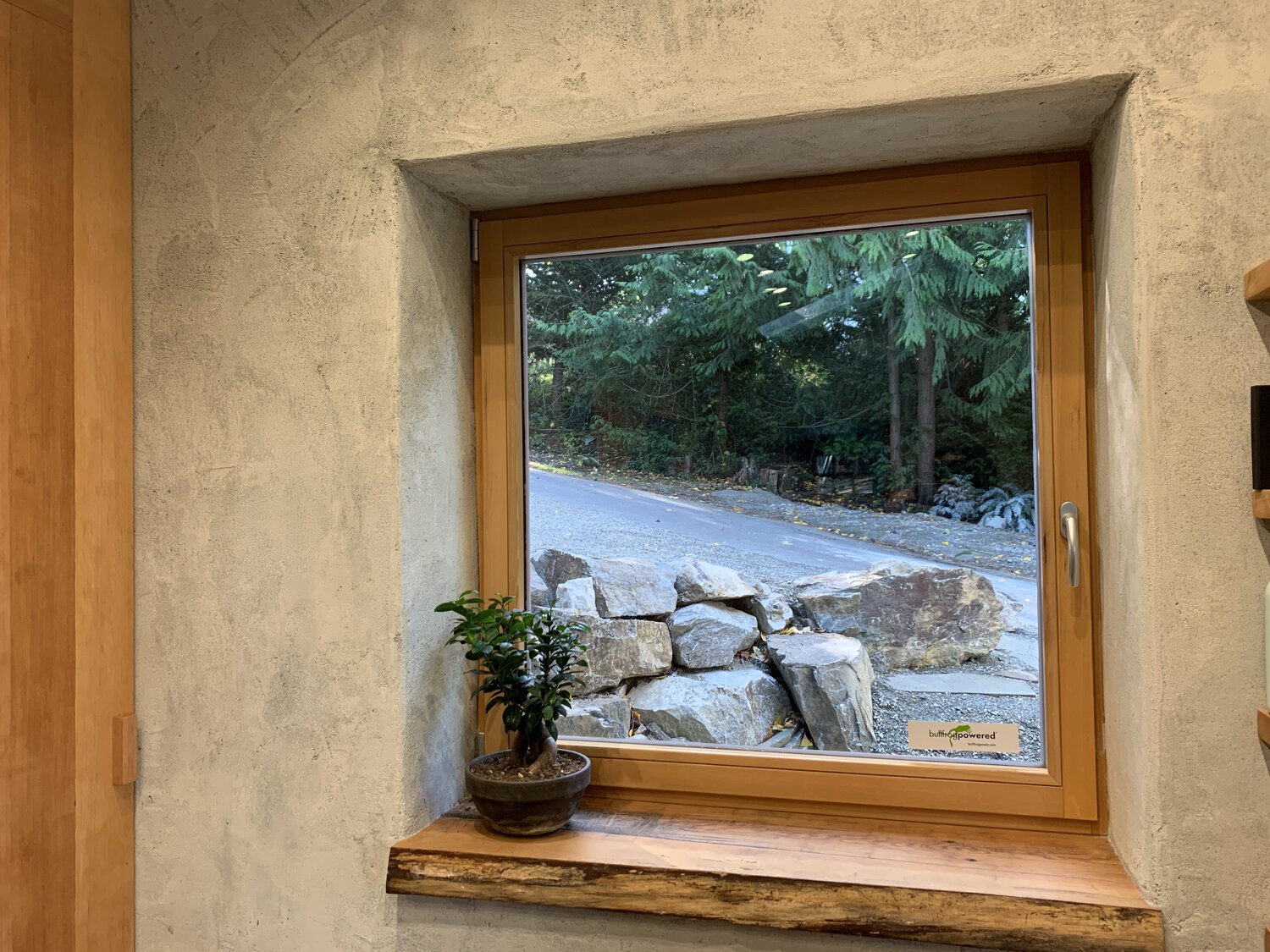 12
Thank you
13